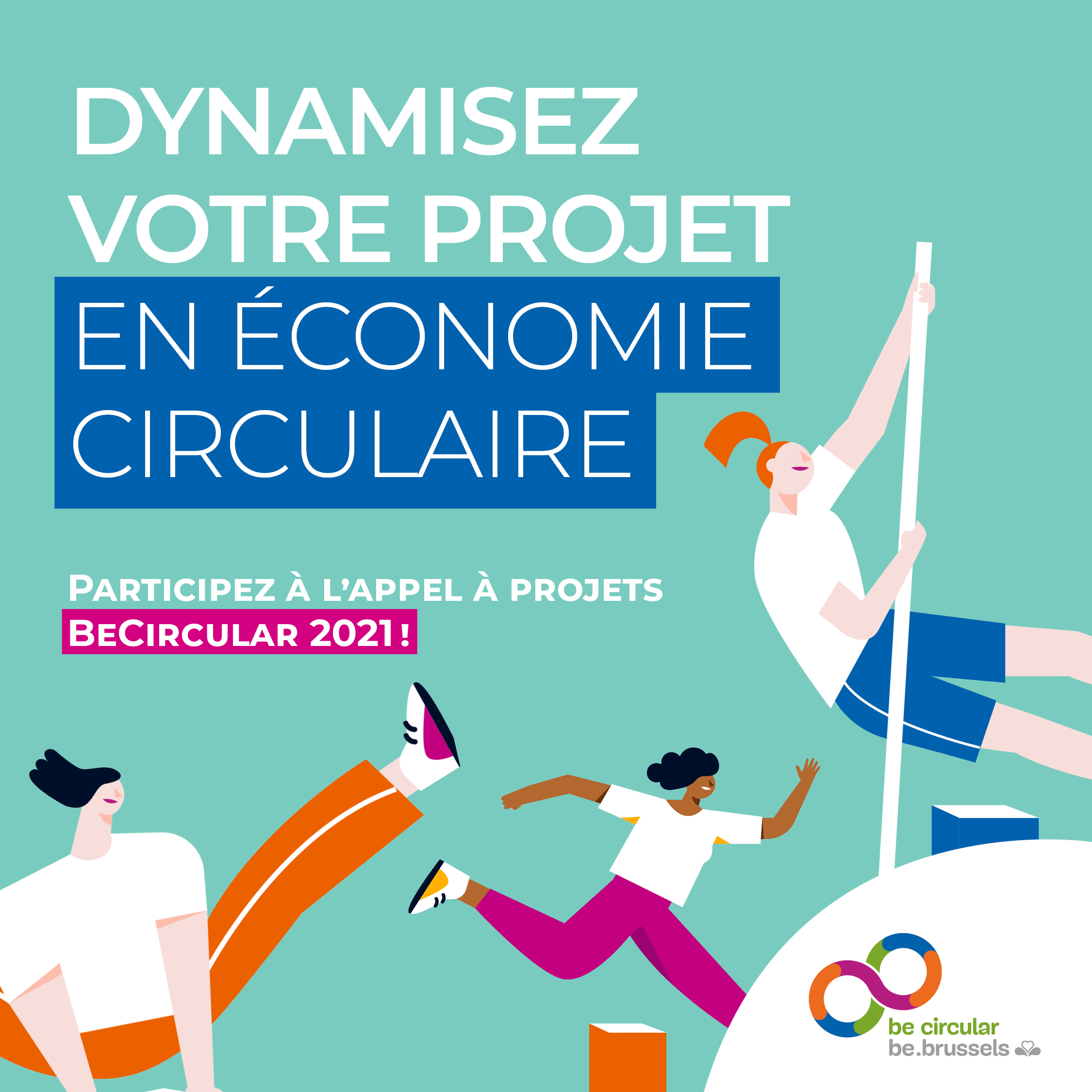 Appel a projetSBe circularsession pitch 2021
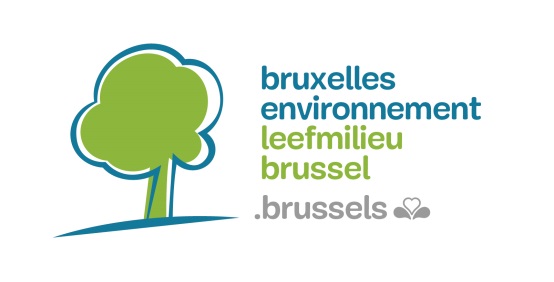 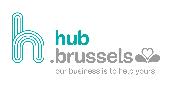 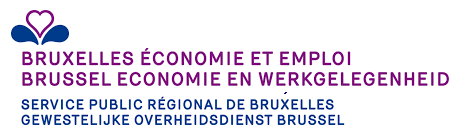 Catégorie
Pour quelle catégorie postulez-vous:
Transition 
Lancement 
Scale-up
2
Canevas pour votre session de pitch
Pour chaque slide, essayez d’être le.la plus concis.e possible.
L’idée est de suivre la logique : « une slide = une idée »
Merci de ne remplir que les 4 slides suivantes et de ne pas en ajouter.
3
Descriptif de votre projet et de votre équipe
Décrivez votre offre en une phrase
Qui est la personne/l’équipe qui porte le projet (profils et compétences)?
4
Dimension circulaire
En quoi pensez-vous que votre projet s’intègre dans une démarche d’économie circulaire ?
5
Etat des lieux
Quelles démarches avez-vous réalisé ?  
- Etude de marché, concurrence, différenciation 
- Test
- Stratégie de communication et de commercialisation
6
Viabilité financière
Soutien financier demandé : < 80.000€ ou > 80.000€ ?
Sources de revenus identifiées
Coûts estimatifs du projet en euros.
7
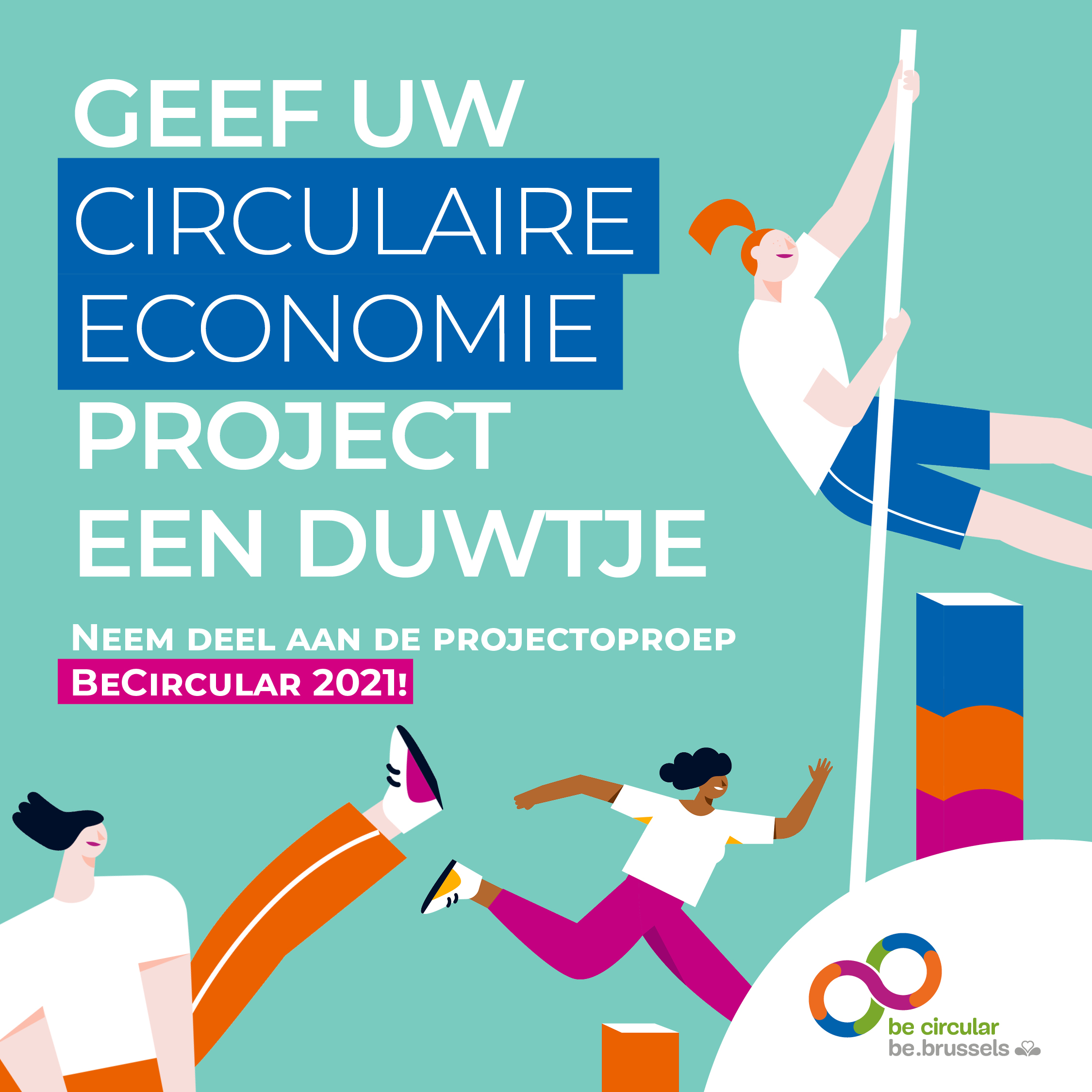 ProjectoproepBe circularpitch sessie 2021
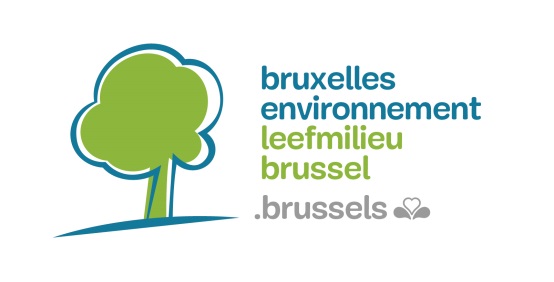 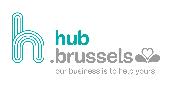 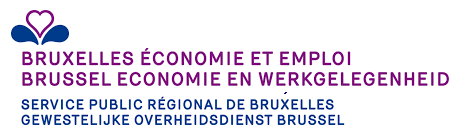 Categorie
Voor welke categorie wilt u zich inschrijven:
Transitie
Lancering 
Scale-up
9
template voor uw pitch
Probeer op elke slide zo beknopt mogelijk te zijn
Probeer het idee van “één slide = één idee” toe te passen
Gelieve enkel de volgende 4 slides in te vullen en er geen toe te voegen.
10
Beschrijving van uw project en uw team
Beschrijf uw aanbod in één zin
Welke persoon/welk team schaart zich achter dit project (profielen en competenties)?
11
circulaire Dimensie
Hoe past uw project volgens u de principes van de circulaire economie toe?
12
Stand van zaken
Welke stappen hebt u tot nu toe gezet?  
- Marktonderzoek, concurrentie, onderscheid van de rest 
- Test
- Communicatie- en verkoopstrategie
13
Financiële levensvatbaarheid
Gevraagde financiële ondersteuning: < € 80.000€ of > € 80.000?
Geïdentificeerde bronnen van inkomsten
Geschatte kosten van het project in euro.
14